Fyziologie ASEBS
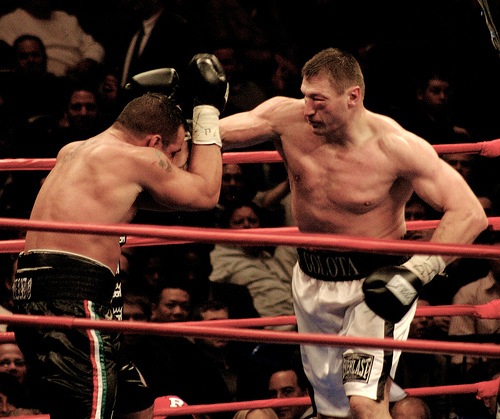 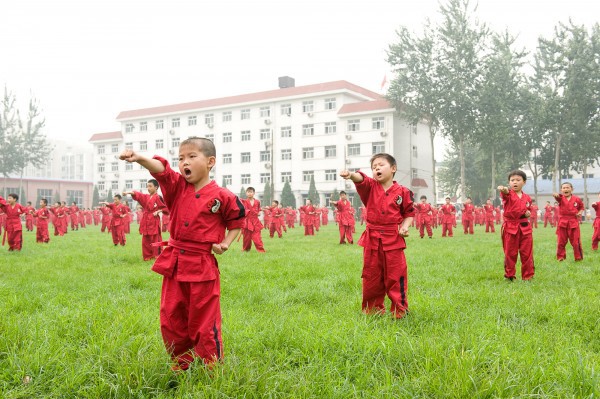 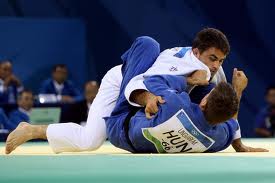 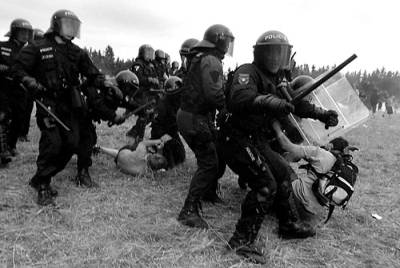 Martina Bernaciková
FYZIOLOGIE ASEBS
Název a kód:
Mgr. Martina Bernaciková, Ph.D.
Garant/vyučující:
Konzultační hodiny:
Čt 9.00 – 11.00, Pá ????
Mgr. Bernaciková – pouze po domluvě mailem
bernacikova@fsps.muni.cz
E-mail:
Rozsah:
8x přednáška + 8x seminář za semestr
Př: 22.11. 18.30-20.00, 6.12. 11.30-13.45
Sem: 22.11. 8.00-9.30, 6.12. 8.00-9.30, 13.12. 13.15-15.30
písemná ZK, sem. práce (info na 1.semináři)
Ukončení:
OSNOVA - přednáška
Fyziologie a patofyziologie člověka v extrémních podmínkách:
termoregulace (reakce a adaptace organismu na teplo a chlad)
pobyt ve vysokohorském prostředí (reakce a adaptace organismu)
potápění (reakce a adaptace organismu na vysoký tlak)
gravitační přetížení (reakce a adaptace organismu)
hladovění, dehydratace, stres a únava
Úvod do soudního lékařství (utopení, udušení)
Testování v laboratoři a terénu (teorie)
OSNOVA- seminář
Limitující faktory úpolových disciplín
Fyziologie úpolových disciplín:
aikidó
box
judo
karate
šerm
zápas
Fyziologie technických činností
horolezectví
potápění
střelba
Testování v laboratoři a terénu (praxe)
LITERATURA
Havlíčková, Melichna, Heller: Fyziologie tělesné zátěže II: Speciální část – 1., 2., 3. díl. Praha: Univerzita Karlova. 

Grasgruber, P., Cacek, J. Sportovní geny. Brno: Computer press 2008.

Kolektiv autorů: Soudní lékařství. Praha: Grada Publishing 1999.

Hirt, M a kol.: Vybrané kapitoly ze soudního lékařství. Brno: MU 1998.

Kolektiv autorů: Soudně lékařská legislativa. Brno: MU 1995.
FYZIOLOGIE SPORTU
CHARAKTERISTIKA SPORTU
LIMITUJÍCÍ FAKTORY VÝKONU
METABOLICKÁ CHARAKTERISTIKA VÝKONU
FUNKČNÍ CHARAKTERISTIKA VÝKONU
SPECIFICKÉ ADAPTACE ORGANIZMU NA ZÁTĚŽ
CHARAKTERISTIKA SPORTOVCE
TRÉNINK
ZDRAVOTNÍ RIZIKA
FYZIOLOGIE SPORTU
CHARAKTERISTIKA SPORTU

 cíl sportovního výkonu

 specifikace pohybového výkonu

 nejdůležitější pohybové schopnosti

 základní pravidla

 disciplíny
FAKTORY SPORTOVNÍHO VÝKONU
TECHNIKA
 speciální dovednosti
 pohybové dovednosti
PSYCHIKA
 motivace
 emoce
 adaptace
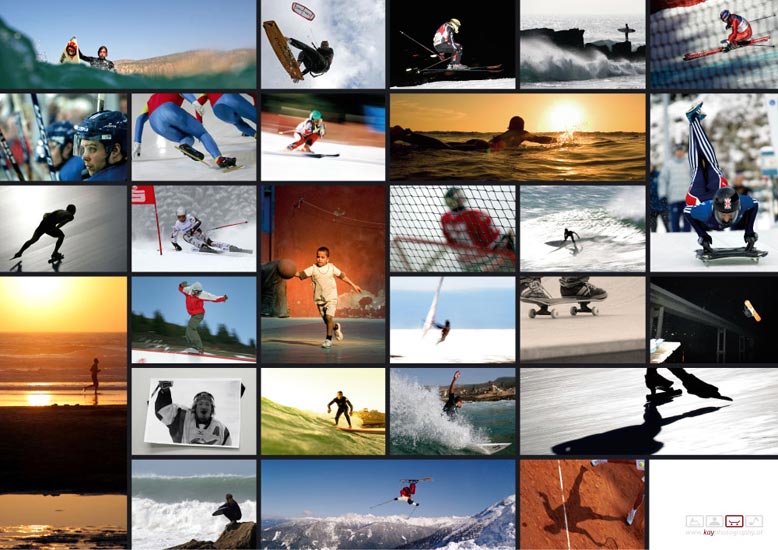 SOMATICKÉ FAKTORY
 somatotyp
 výška, hmotnost, %tuku
 svalová vlákna (I, IIa, IIx)
TAKTIKA
 analytické schopnosti
 taktické myšlení
 předvídavost
POHYBOVÉ SCHOPNOSTI
 rychlost (maximální, reakční…)
 síla (maximální, vytrvalostní…)
 vytrvalost (dlouhodobá, rychlostní …)
 koordinace
 flexibilta
ANP
 VO2MAX
 ekonomika
FYZIOLOGIE SPORTU
METABOLICKÁ CHARAKTERISTIKA VÝKONU

 délka zápasu/utkání

 intenzita zatížení
 
 energie pro výkon

 energetický výdej (kJ/kCal, MET)

 hodnoty LA během výkonu/po výkonu
FYZIOLOGIE SPORTU
FUNKČNÍ CHARAKTERISTIKA

 intenzita zatížení

 reakce oběhového systému na zátěž
		(SF, TK, Q, SV)

 reakce dýchacího systému na zátěž
		(DF, VE, DO, VO2)
FYZIOLOGIE SPORTU
SPECIFICKÉ ADAPTACE NA ZÁTEŽ

 hypertrofie svalů

 hypertrofie srdce

 rozvoj analyzátorů
FYZIOLOGIE SPORTU
CHARAKTERISTIKA SPORTOVCE

 funkční chrakteristika (VO2max, SFmax, 				DFmax, LAmax, úroveň ANP)

 somatotyp

 výška, hmotnost, % tuku

 svalová vlákna (rychlá, pomalá)
FYZIOLOGIE SPORTU
TRÉNINK

 rozvoj pohybových schopností

 trénink techniky a taktiky

 roční tréninkový plán, př. tréninkového plánu
FYZIOLOGIE SPORTU
ZDRAVOTNÍ RIZIKA

 nejčastější úrazy a poranění typické pro sport

 akutní poranění

 chronické poranění
FYZIOLOGIE SPORTU
POUŽITÁ LITERATURA

- Ihned psát zdroje použité litaratury (přímo i do tabulek)